Financial Mathematics
Cayley’s Theorem
1
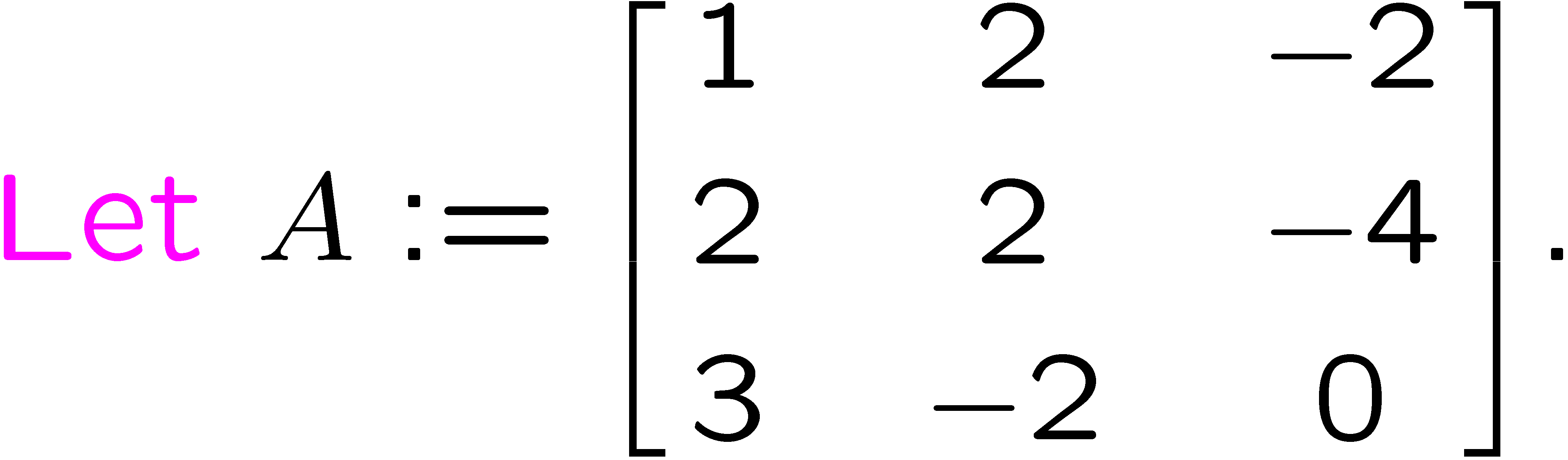 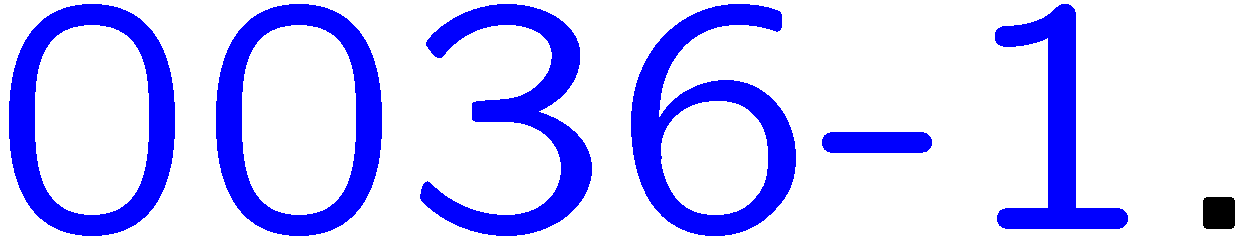 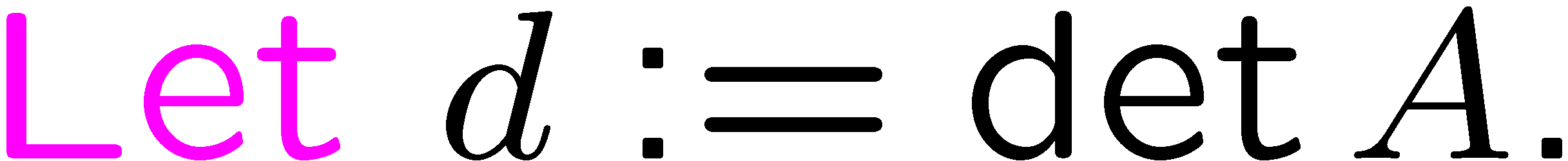 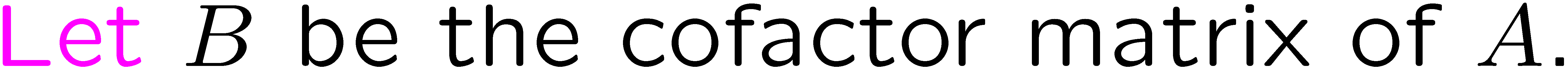 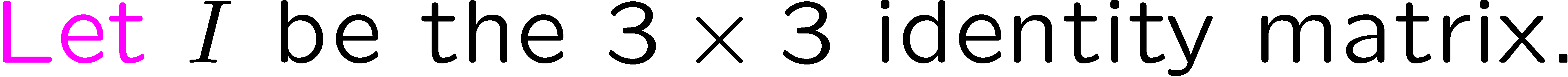 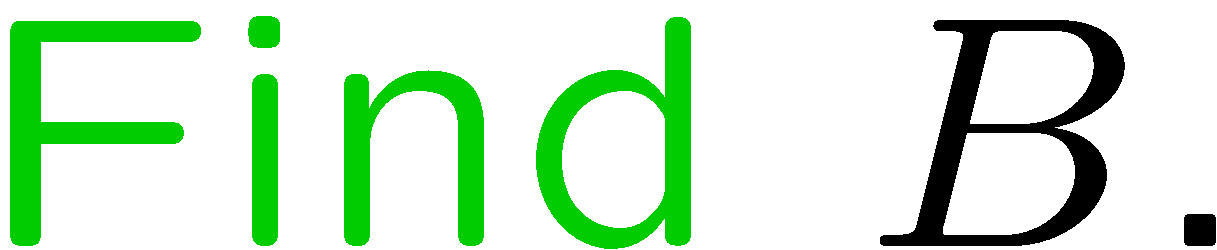 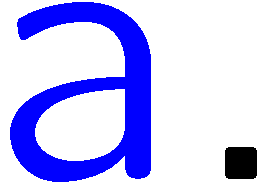 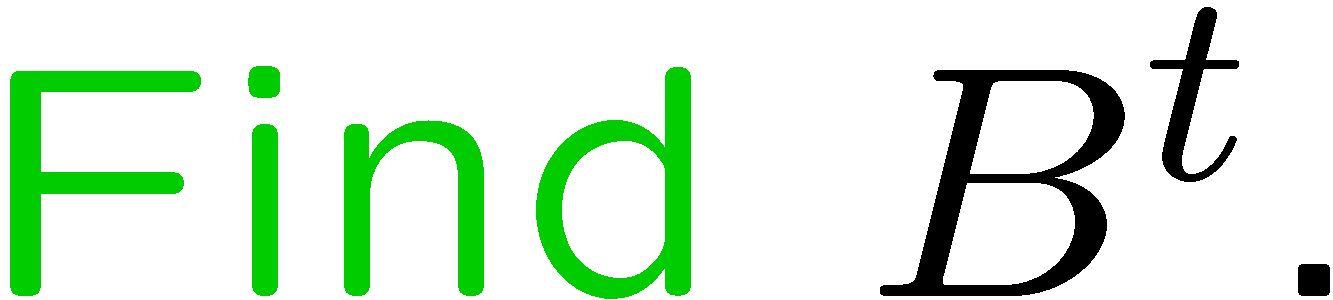 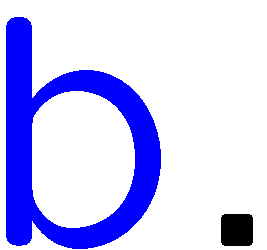 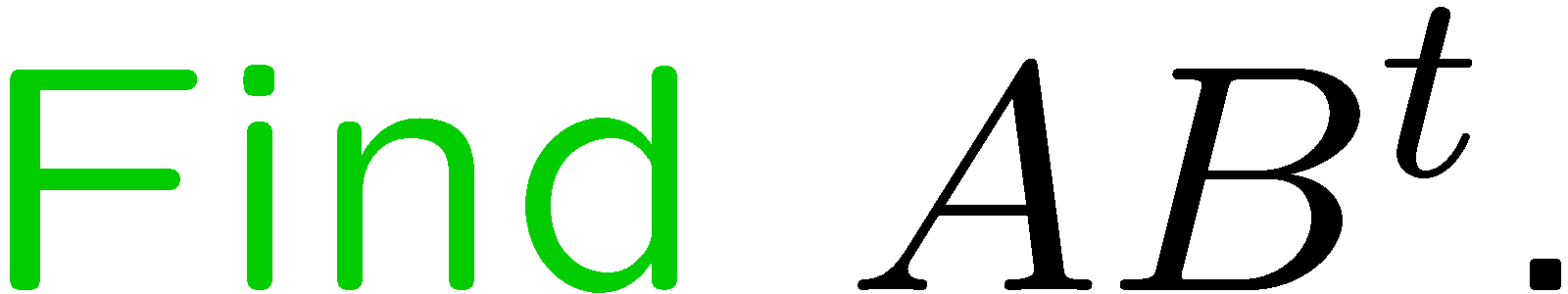 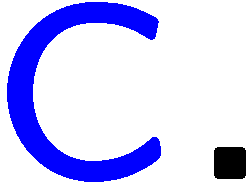 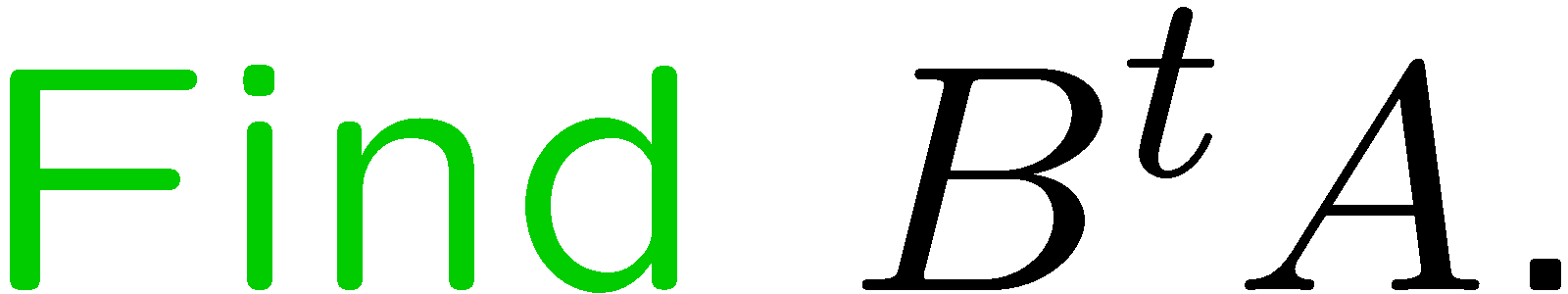 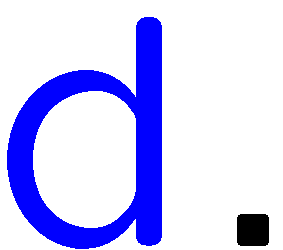 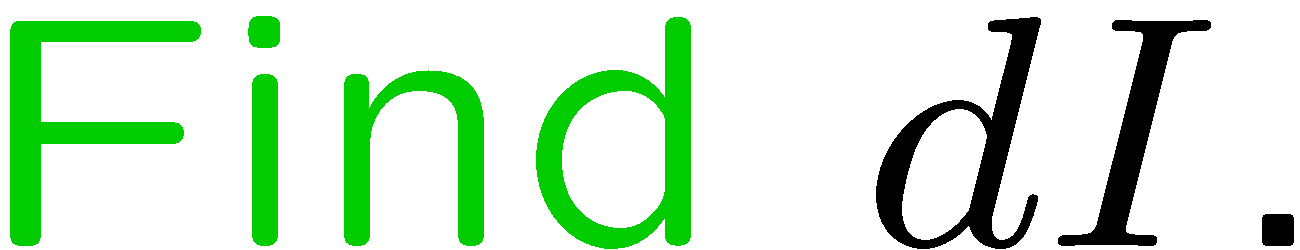 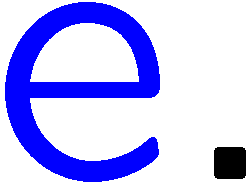 2
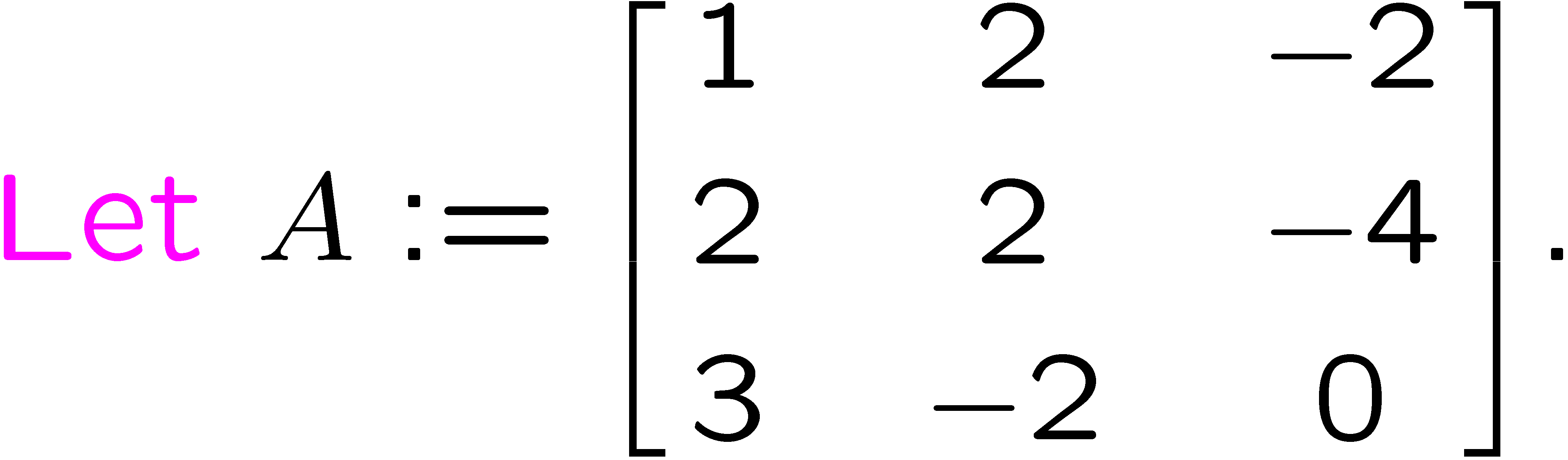 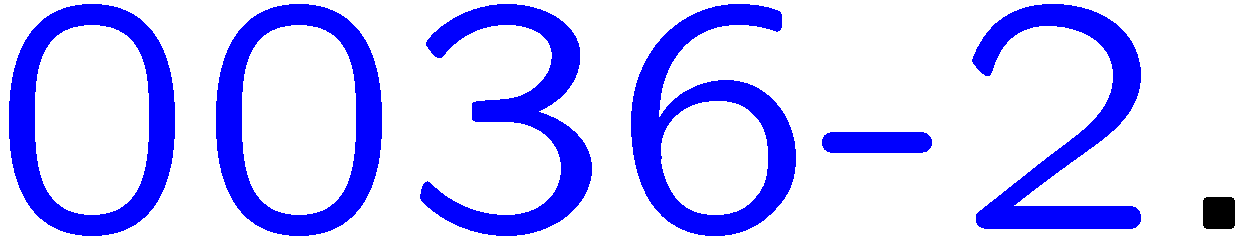 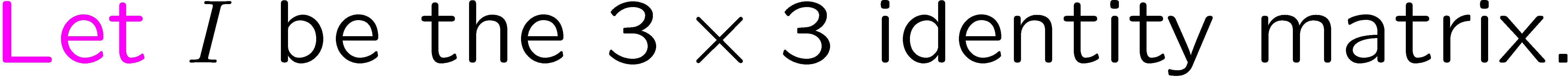 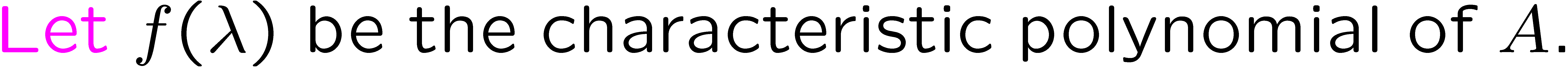 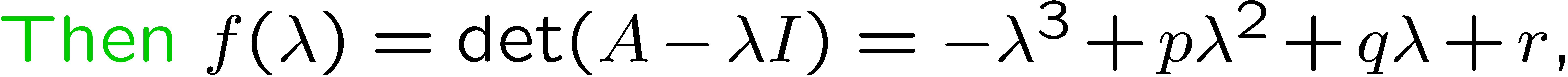 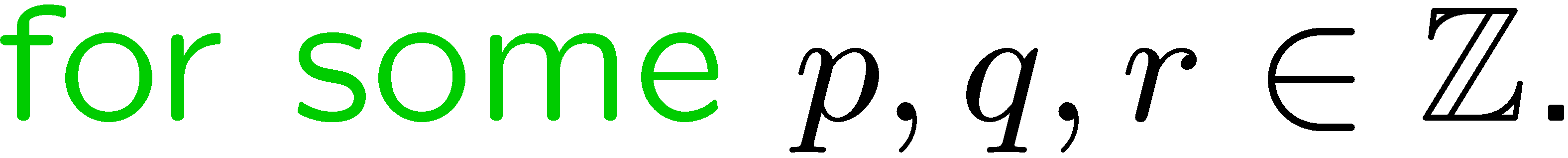 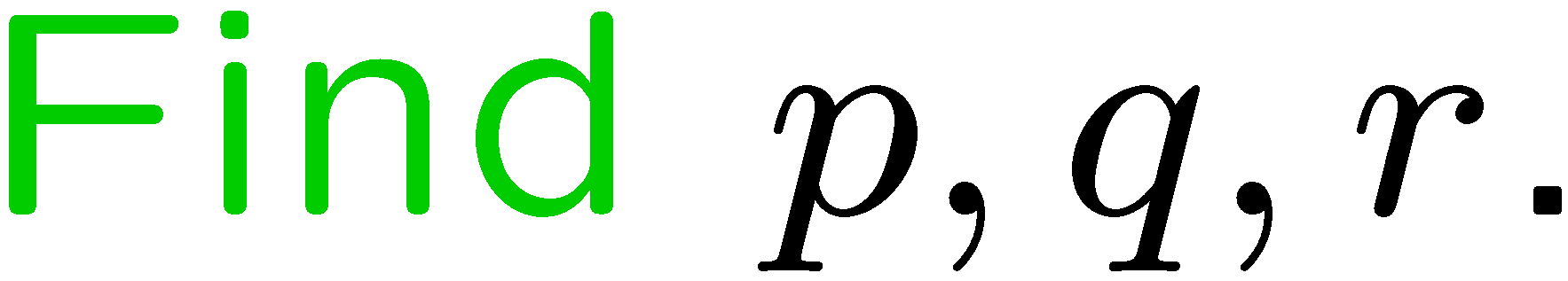 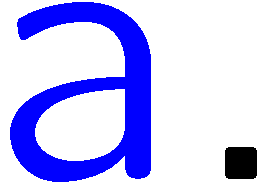 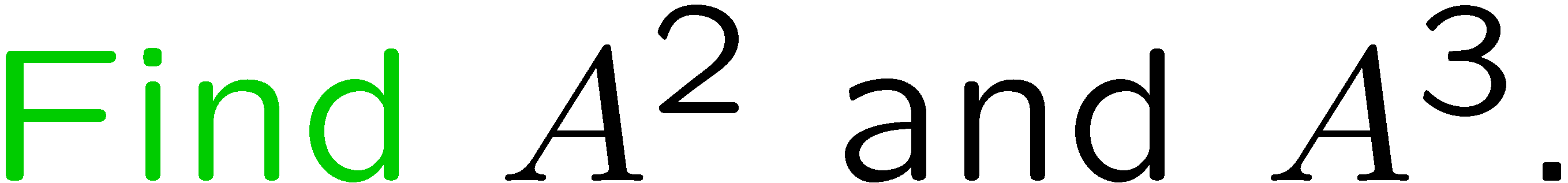 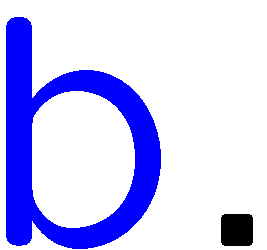 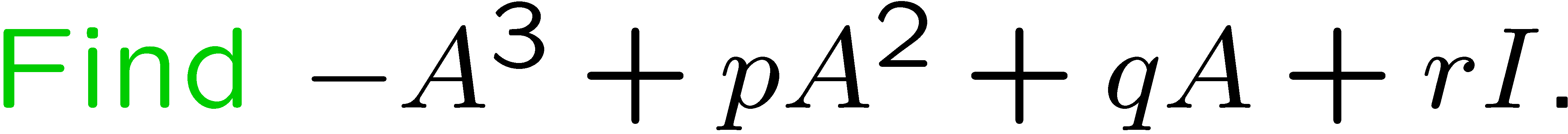 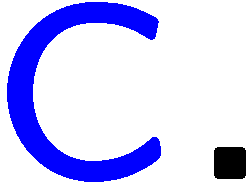 3